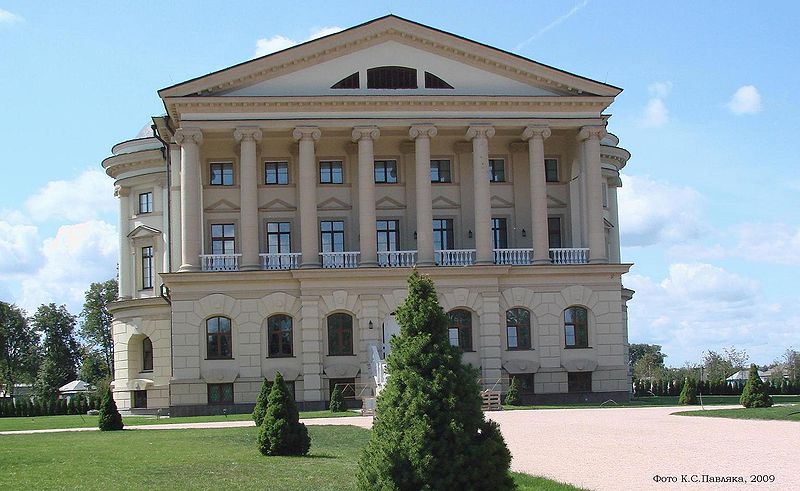 Палац Розумовського (Батурин)
Підготувала учениця I курсу фізико-математичного класу Кучерявець Ірина
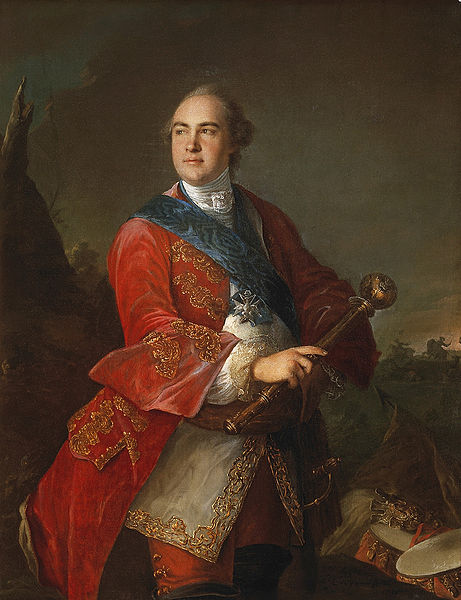 У 1750 році місто Батурин граф Кирило Розумовський отримав у подарунок від імперартиці Єлизавети Петрівни. Граф навідався сюди після отримання титулу гетьмана. За задумом, Батурин ставав столичним містечком з власним університетом (не здійснено)
К. Розумовський
Ансамбль складався з палацу, двох флігелів та парку пейзажного типу. Палац будували у 1799—1803 рр. Ця триповерхова будівля - рідкісний в Україні зразок палладіанства, адже Камерон був палким прихильником творчості Андреа Палладіо. В ансамблі палацу Розумовського архітектор виявив здібності талановитого інтерпретатора палладіанства як течії в архітектурі.
Палацово-парковий ансамбль гетьмана Розумовського в Батурині (2011)
Палац триповерховий. Один фасад прикрашено лоджією, другий-балконом. Бічні фасади мають напівротонди, що значно збагатили силуети палацу. В інтер'єри напівротонди відкриваються овальними залами. Відновлені наново і зруйновані колись флігелі парадного двору, адже зберігли креслення ансамблю.
За смертю графа будівництво припинили. Російська імперія майже постійно воювала чи захищала те, що встигла захопити. Дивний палац у провінції мало кого цікавив. І його отримали вояки імперії. Перебування в руках військових не сприяло збереженню покинутого палацу. Є відомості, що іноді будівлю використовували ян мішень для пострілів. На початку 20 століття палац стояв руїною.
Син Кирила, Андрій Розумовський, обрав собі за місце жительства Відень. Він ніколи не цікавився місцевими краєвидами. Замість нього тут залишався його управитель, який більше цікавився теж не краєвидами, а матеріальними цінностями, що належали його господарю. За однією з версій, саме він підпалив палац, щоб сховати сліди своїх крадіжок.
У 1908 р. на XIV Всеросійському Археологічному з'їзді в Чернігові було порушено питання про подальшу долю палацу. З 1911 р. ним опікувалось «Товариство захисту і збереження в Росії пам'яток мистецтва і старовини», на замовлення якого петербурзький архітектор Олександр Білогруд зробив обміри і численні фотографії палацу і також опрацював проект його відбудови.